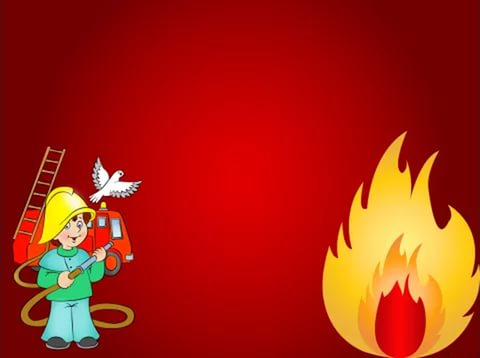 «Мы гордимся профессией
 – пожарный, спасатель»
Воспитатель: 
Максимова Алевтина Георгиевна
Высшая квалификационная категория;
Дети старшего дошкольного возраста.
п. Суксун
Апрель 2017год.
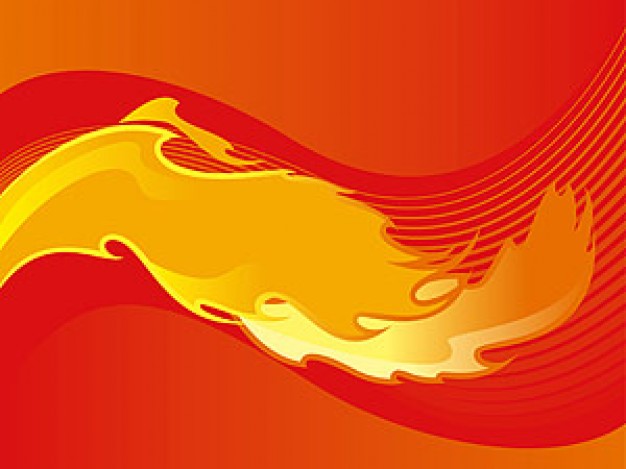 Актуальность:
Профессия – пожарный самая важная, трудная,  не обходимая  в наше время.
Пожарные – спасатели ответственные, они готовы прийти на помощь в любую минуту, спасают не только людей, их жилища, но и природу.
В последнее время очень много пожаров происходит по вине человека, особенно  из – за шалости детей. 
Родители не достаточно обучают  детей навыкам правильного поведения в быту. И поэтому,   мы  педагоги должны с самого раннего детства учить детей безопасности, что играть с огнём опасно,  как вести себя в быту, лесу, при пожарах самим и как помочь другим людям. 
Совместная работа детского сада и родителей даёт возможность для  формирования у детей навыков культуры  пожаробезопасного поведения, для того, чтобы уберечь детей от возможной трагедии.
Воспитывать у детей интерес, уважение, к этой не лёгкой и нужной профессии.
Профессия – пожарного гордо звучит.
[Speaker Notes: Цель:]
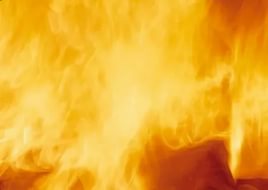 Цель: Формирование  представлений  детей о профессии – пожарного, спасателя.
Задачи: 
Обучающие
Обучать детей  правилам пожарной безопасности, формировать привычки их соблюдения; 
Познакомить детей с правилами поведения в экстремальной ситуации и со средствами пожаротушения;
Развивающие
Развивать знания детей о профессии пожарного;
Формировать представление детей об опасных для человека ситуациях и способах поведения в них;
Формирование у детей знаний о  правилах пожарной безопасности; 
Воспитательные
Воспитывать в детях уверенность в своих силах, проводить работу по преодолению страха перед огнем;
Воспитывать уважительное отношение к профессии пожарного;
Воспитывать у детей умение обращаться за помощью к взрослым;
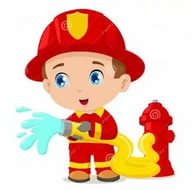 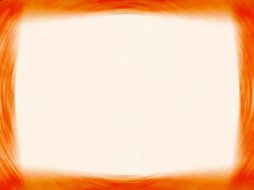 Задачи по работе с родителями:
С помощью разнообразных методов и приемов активизировать работу с родителями по изучению и закреплению правил пожарной безопасности. 
Организовать встречу с интересным человеком – пожарным – спасателем.
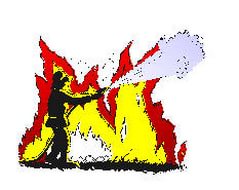 [Speaker Notes: Встреча с интересным человеком – пожарный, Николаем Алексеевичем Никитиным.]
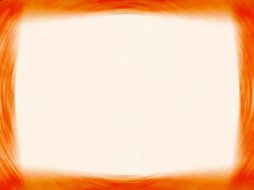 Профессия – пожарный – гордо звучит!
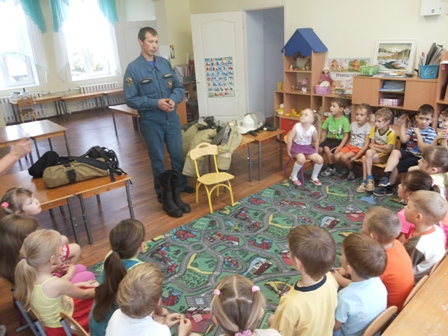 Встреча с интересным человеком – Николаем Алексеевичем Никитиным (папа -Ярослава)
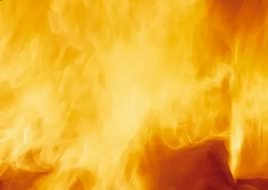 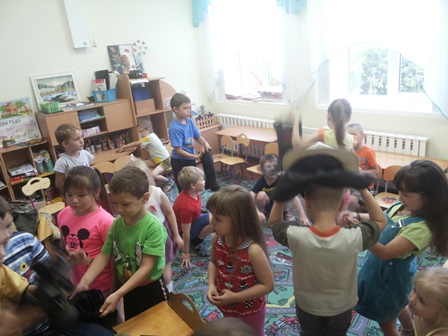 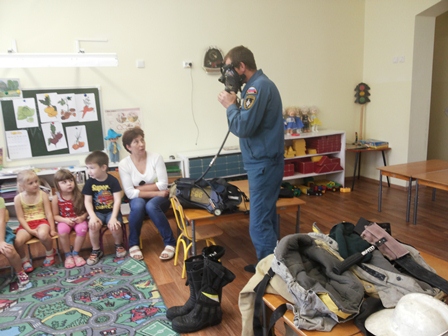 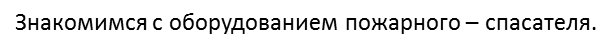 [Speaker Notes: Знакомимся с оборудованием пожарного – спасателя.]
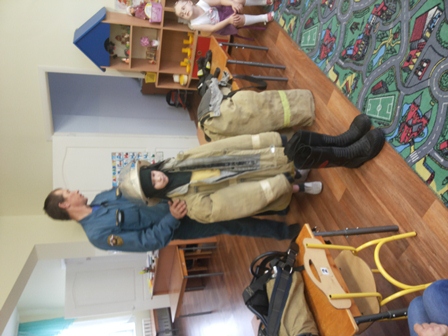 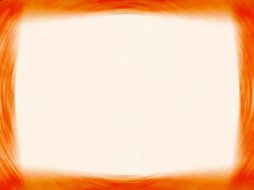 Сын –Ярик, будущий пожарный.
Папа Николай Алексеевич помогает примерить форму пожарного, своему сыну –Ярославу.
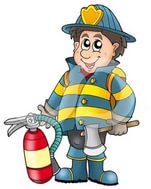 [Speaker Notes: Сын – Костя, будущий пожарный.
Папа Николай Алексеевич помогает примерить форму 
пожарного своему сыну – Косте.]
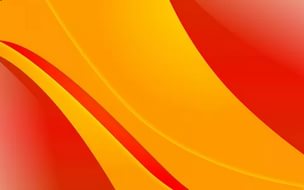 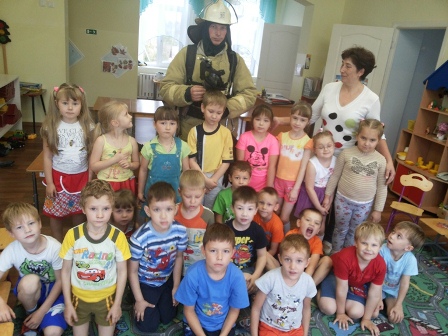 Николай Алексеевич много пожаров потушил,
 спас людей и их жильё, а так же лесные массивы. Многие жители нашего посёлка благодарят команду Николая Алексеевича. В будущем наши мальчики хотят быть похожими на Николая Алексеевича, быть такими же смелыми, храбрыми, отважными, настоящими героями.
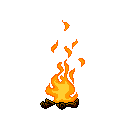 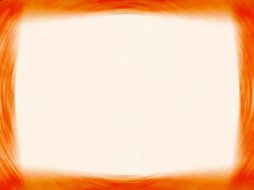 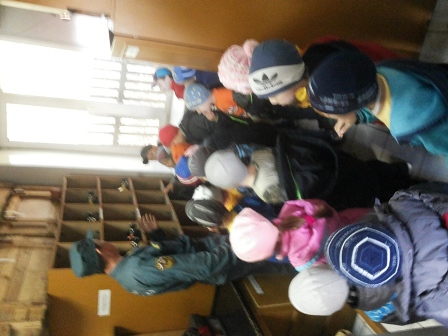 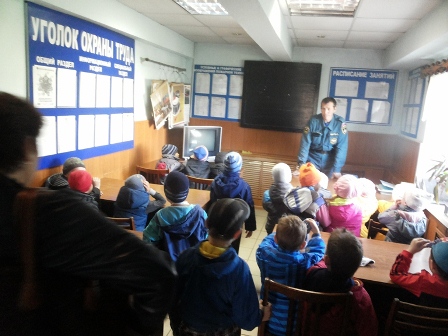 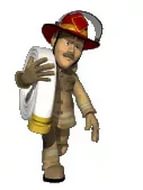 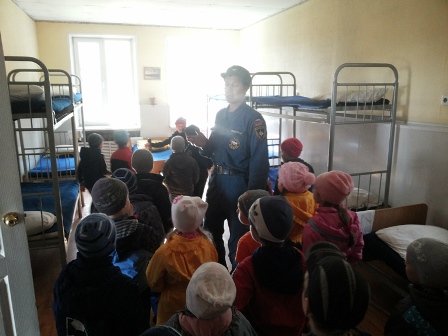 Николай Алексеевич рассказал о своей работе 
пожарного, и организовал  экскурсию 
по пожарной части 98 – ПЧ  ФГКУ.
Дети познакомились с устройством пожарной машины,  инвентарем, которым пользуется пожарный, спасатель.
Очень интересно было ребятам посидеть в пожарной машине.
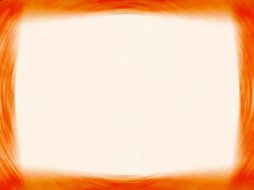 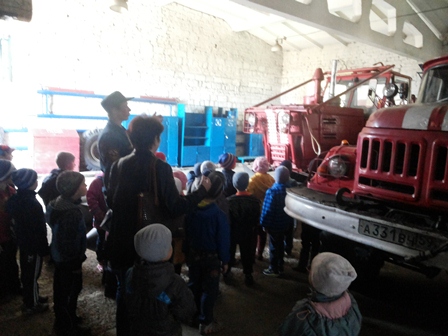 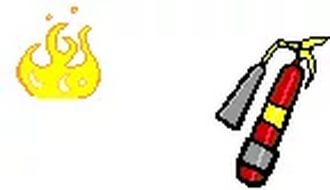 Сотрудничество с социальными партнёрами  МЧС и ДОУ «Улыбка»
была проведена экскурсия с детьми старшего дошкольного возраста 
 группа «Рябинка» в пожарную часть , воспитатель – Максимова Алевтина Георгиевна.
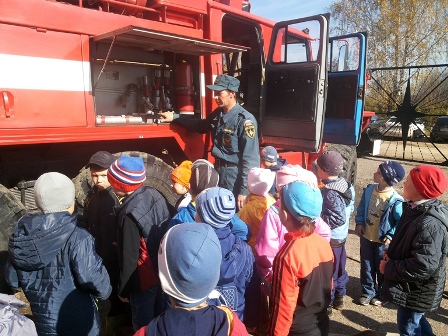 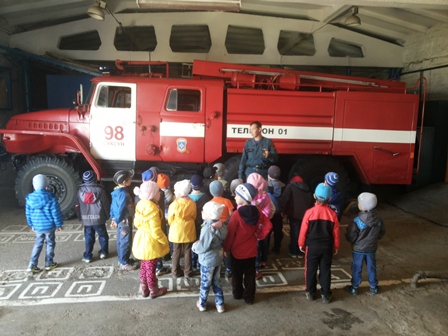 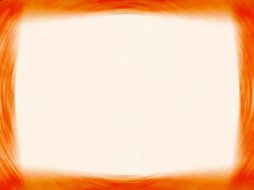 Постановка детьми сценки по  произведению «Кошкин дом»
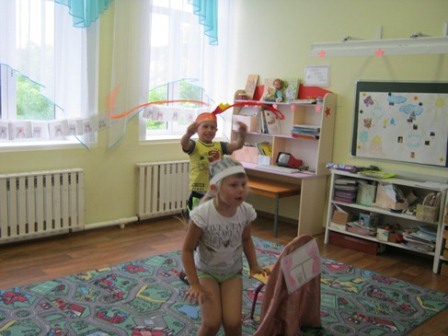 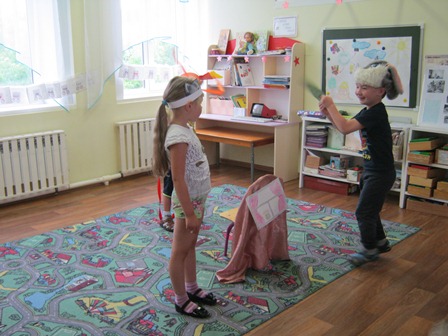 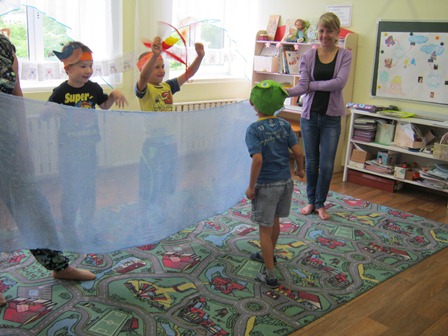 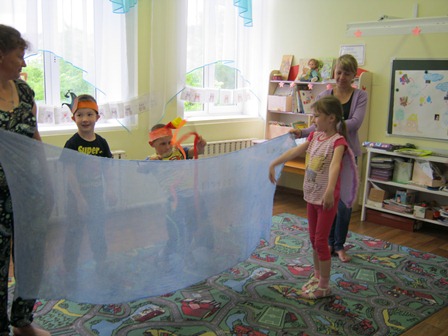 Совместная с родителями и 
детьми сценка  по стихотворению 
С. Я. Маршака «Путаница»
«А лисички,Взяли спички,К морю синему пошли,Море синее зажгли».
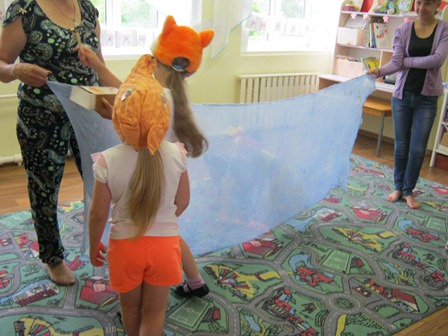 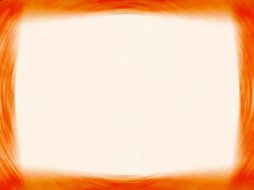 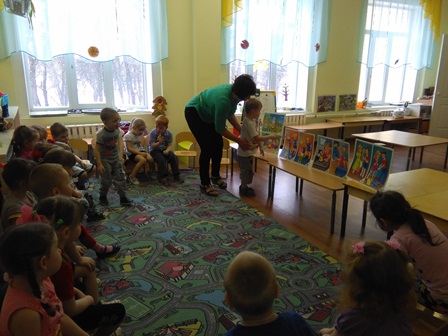 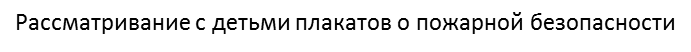 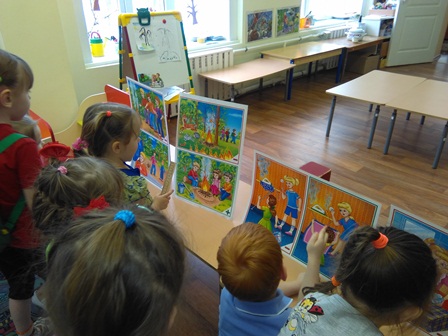 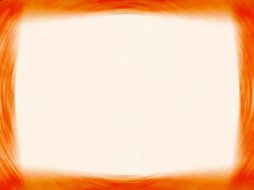 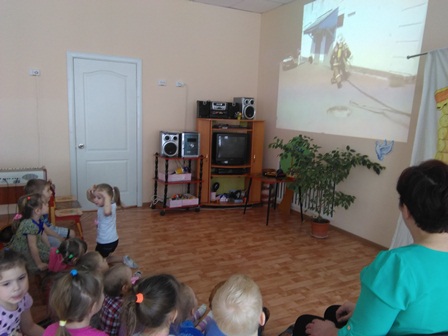 Смотрим с детьми  видеоролик о работе пожарного, спасателя
 – Суксунская  Пожарная часть 98 – ПЧ  ФГКУ.
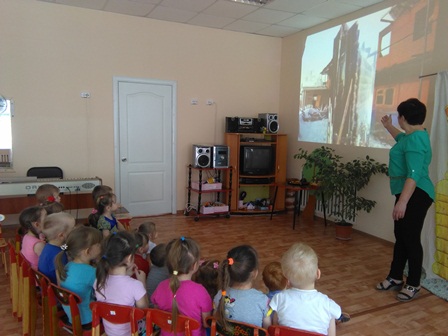 Стихотворение  «Мой папа»
Автор: Ярик Никитин - 6 лет
Мой папа – пожарный,
Мой папа – герой,
Он тушит пожары,
Рискуя собой.
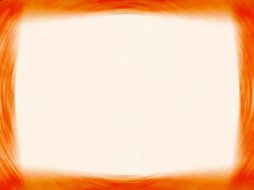 Сказка «Маленький Огонёк»
Сочинили семья Ярослава  Никитина.
Жил – был маленький огонёк, он жил в печке, костре, в спичке.
Скучно ему стало и он решил по шалить, и взобрался на сарай, там ему попались сухие веточки и сено. Огонёк разыгрался и стал большой и сильный, прыгнул он на дом, крышу и с новой силой побежал в огород.
В огороде , огонёк встретил сухую траву и легко, как по дорожке, побежал в лес, лизнул  огонь ёлочки, берёзки, заполыхал лес, испугались лесные звери, забили тревогу, позвонили 01, приехали отважные, смелые, мужественные, дружные пожарные и потушили огонь.
Все зверюшки лесные обрадовались, поблагодарили спасателей и стали жить поживать да добра на живать, тут и сказочке конец.
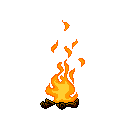 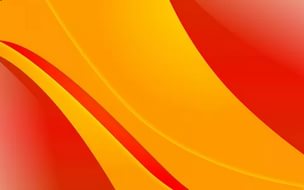 В нашем детском саду «Улыбка», используется  система работы совместно с родителями, детьми, специалистами, социальными партнёрами  пожарной части 98 – ПЧ  ФГКУ, по обучению детей ОБЖ, который даёт значимый результат.
Результат:
- Дети овладели правилами пожарной безопасности.
- Дети овладели правилами поведения в экстремальной ситуации и со средствами пожаротушения;
- Дети овладели знаниями о профессии – пожарный, спасатель.
- Дети уважительно относятся  к профессии пожарного.